（1）被开方数a是非负数，即
（2）     是非负数，即
1.(2015·大庆)a2的算术平方根一定是(      )
A.a        B.|a|       C.             D.－a

2.若(m－1)2+         =0,则m+n的值是(      )
A.－1        B.0        C.1           D.2

3.若a、b满足                               ，求ab的算术
平方根.
4.若x、y都是实数，且y=
+8，求x+3y的立方根.
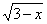 +
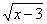 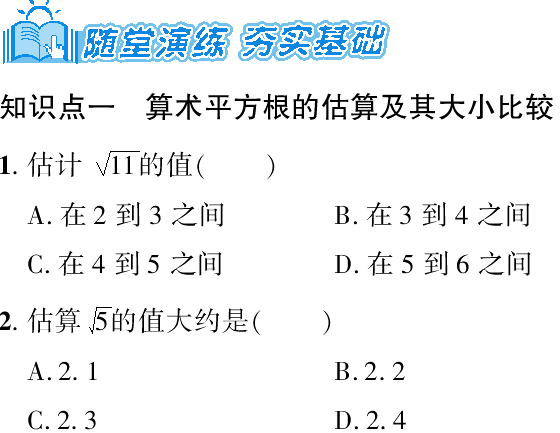 的整数部分为a，小数部分为b，求   
 （1）       a-b 
   (2)
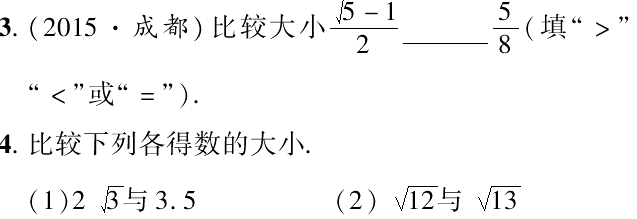 解：
解：
解：